Muzika su VaivaDainelė Tėveliui
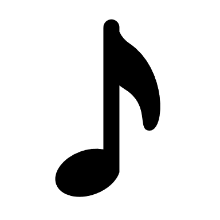 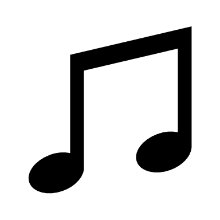 2020 m.
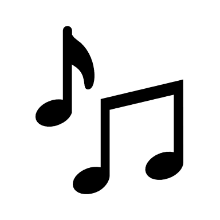 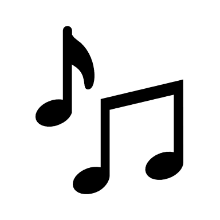 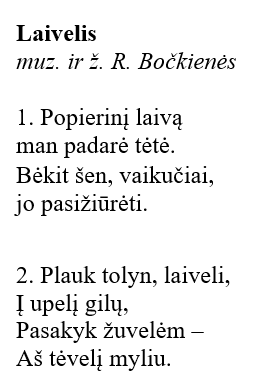 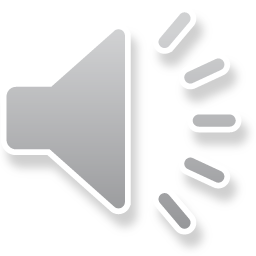 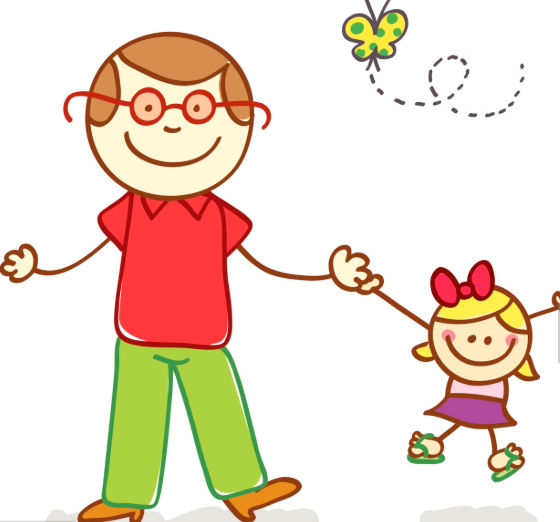 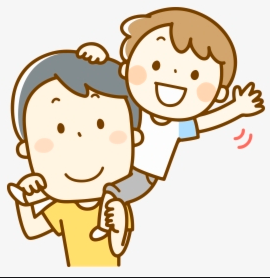 Laivelio gamyba
Pabandykite pagaminti laivelį! Kaip tai padaryti – filmukas žemiau.
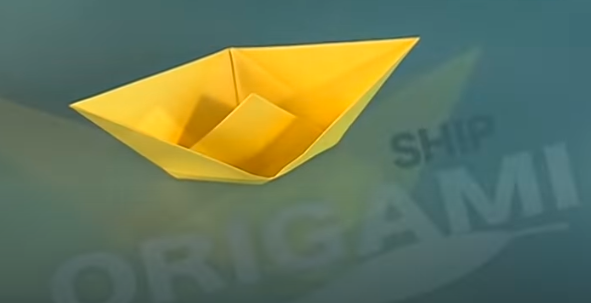 https://www.youtube.com/watch?v=hiAWx8odStA